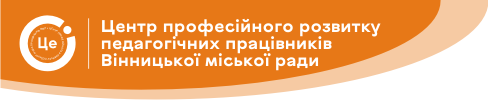 10 квітня 2024
Початок – 10:00
Онлайн-семінар: показовий день Тижня безпеки дитини
для вихователів-методистів ЗДО ВМТГ
«Алгоритм освітньої роботи з безпеки життєдіяльності та основ цивільного захисту в ЗДО відповідно Державного стандарту дошкільної освіти»
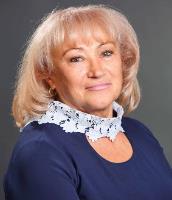 Спікер - консультант КУ «ЦПРПП ВМР»  Лариса Бондарчук
«Турбота про життя і здоров’я дітей – це найважливіша праця вихователя. Від стану здоров’я, життєрадісності, бадьорості дітей залежить їхнє духовне життя, світогляд, розумовий розвиток, міцність знань, віра у свої сили»                                              В.Сухомлинський
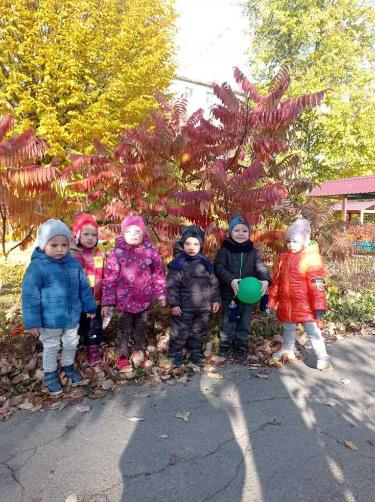 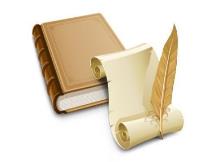 Нормативно-правові документи
Закон України «Про дошкільну освіту» (стаття 11);
Закон України «Про охорону дитинства»;
Базовий компонент дошкільної освіти (освітній напрям «Особистість дитини», де виокремлено здоров’язбережувальну компетентність);
Конвенція ООН «Про права дитини»;
Положення про організацію роботи з охорони праці та безпеки життєдіяльності учасників освітнього процесу в установах і закладах освіти, затвердеженого наказом МОН України від 26.12.2017 № 1669;
Лист МОН України від 14.02.2019 № 1/11-1491 «Щодо організації роботи та дотримання вимог з питань охорони праці та безпеки життєдіяльності у закладах дошкільної освіти».
Нормативно-правові документи
Наказ МОН України від 21.11.2016 № 1400 «Про затвердження Положення про функціональну підсистему навчання дітей дошкільного віку, учнів тастудентів діям у надзвичайних ситуаціях (з питань безпекижиттєдіяльності) єдиної державної системи цивільного захисту»
Про затвердження Організаційно-методичних вказівок з підготовки населення до дій у надзвичайних ситуаціях на 2024–2025 роки. Лист МОН № 1/548-24 від 12.01.24 року
Щодо окремих питань організації освітнього процесу в умовах воєнного стану. Лист МОН № 1/17310-23 від 03.11.23 року
Про організацію безпечного освітнього простору в закладах дошкільної освіти та обладнання укриттів. Лист МОН № 1/8820-23 від 20.06.23 року
Про організацію укриття працівників та дітей у закладах освіти. Лист ДСНС № 03-1870/162-2 від 14.06.2022
Щодо організації та проведення "Тижня безпеки дитини" в дошкільних навчальних закладах. Лист МОНмолодьспорт №1/9-635 від 19.08.11 року
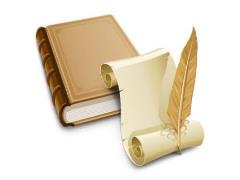 Завдання закладу дошкільної освіти щодо забезпечення безпеки життєдіяльності дитини  (Закон України «Про дошкільну освіту» (стаття 11))
Заклад дошкільної освіти:
створює безпечні та нешкідливі умови розвитку, виховання та навчання дітей, режим роботи, умови для фізичного розвитку та зміцнення здоров'я відповідно до санітарно-гігієнічних вимог та забезпечує їх дотримання;

 формує у дітей гігієнічні навички та основи здорового способу життя, норми безпечної поведінки;

 сприяє збереженню та зміцненню здоров'я, розумовому, психологічному й фізичному розвитку дітей
Напрями роботи з безпеки життєдіяльності дітей
Головні чинники з навчання дітей безпечної поведінки
Робота не має обмежуватися лише навчанням дітей норм і правил поведінки. 
Освітня робота ведеться одночасно за трьома напрямками: дитячий садок – діти – батьки.
 дітей необхідно навчати обачності; формувати навички орієнтування і швидкої реакції в екстремальних ситуаціях;
Важливе значення має і психологічна готовність дітей до сприйняття відповідної інформації про небезпеку та до практичних дій у надзвичайних ситуаціях.
Завдання закладу дошкільної освіти з безпеки життєдіяльності  (Базовий компонент дошкільної освіти, освітній напрям «Особистість дитини»)
диференціює поняття «безпечне» і «небезпечне»,  усвідомлює важливість безпеки життєдіяльності (власної та інших людей);
орієнтується у правилах :
    - поводження з незнайомими предметами та речовинами;
    - пожежної та електробезпеки;
    - користування транспортом;
    - в основних знаках дорожнього руху;
Завдання закладу дошкільної освіти з безпеки життєдіяльності  (Базовий компонент дошкільної освіти, освітній напрям «Особистість дитини»)
знає правила безпечного перебування вдома, у дошкільному закладі, на вулиці, на воді, на льоду, на ігровому, спортивному майданчиках;
знає та може скористатися номерами телефонів основних служб допомоги (пожежної, медичної, поліції);
знає до кого можна звернутись у критичній ситуації;
володіє навичками безпечної 
поведінки в разі проявів 
агресивності з боку однолітків 
або дорослих;
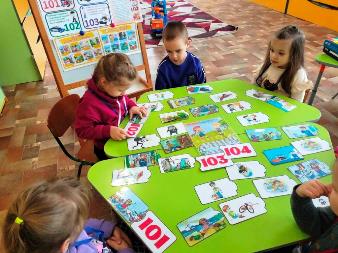 Методи
словесні — пояснення, бесіди, розповіді, художнє слово, педагогічна оцінка ситуацій
практичні (в т.ч. інтерактивні) — сюрпризні моменти, проблемні ситуації, ігри та вправи
наочні — спостереження, мнемотаблиці, розглядання ілюстрацій, перегляд мультимедійних презентацій.
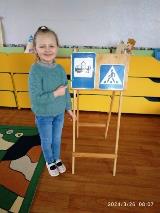 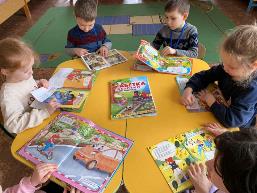 Принципи організації роботи з безпеки життєдіяльності дітей
Напрями роботи з безпеки життєдіяльності дітей
Напрями роботи з безпеки життєдіяльності дітей
Напрями роботи з безпеки життєдіяльності дітей
Форми роботи з дітьми
заняття з безпеки життєдіяльності
вікторини, конкурси, турніри тощо
проблемні ситуації
дні, тижні з безпеки життєдіяльності
свята, розваги, театралізація, драматизація
дидактичні ігри
логічні ігри (ребуси, кросворди тощо)
 робота гуртків
фізкультурні змагання з використанням знань із безпеки життєдіяльності
художня література, технічні засоби навчання
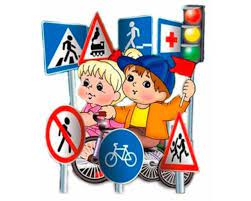 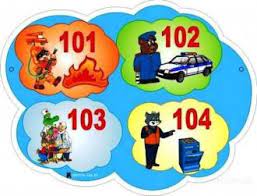 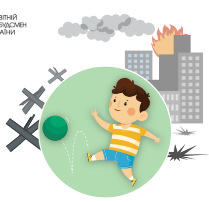 Парціальні програми з основ безпеки життєдіяльності
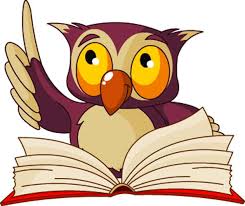 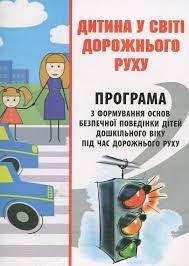 Тематичні системні заходи
«Тижні знань безпеки життєдіяльності» 
«Тиждень безпеки дитини», 
«Тижневик пожежної безпеки», 
«Тиждень безпеки дорожнього руху», 
«Тиждень здорового способу життя».
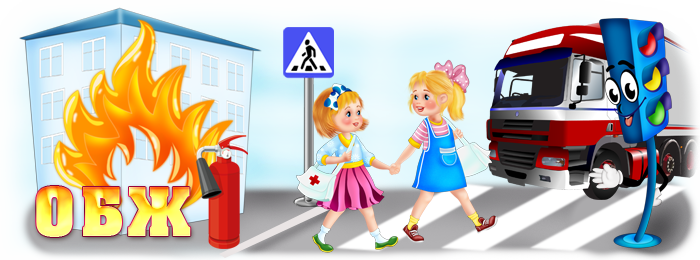 Тиждень безпеки дитини
Тиждень безпеки дитини є формою систематизації знань дітей про безпечну поведінку й довкілля.
Тиждень безпеки дитини
ОБОВ’ЯЗКОВО плануйте практичні тренінги з евакуації
Підбиваючи підсумки Тижня:
Керівник дошкільного закладу видає наказ, у якому констатує не лише про позитивні результати, а й недоліки, які мають бути усунуті у визначені строки.
Місія дорослих – не тільки захистити дитину від можливої небезпеки, а й підготувати її до майбутнього самостійного життя
Знаю!
Вмію!
Відповідально ставлюсь!
ДЯКУЮ ЗА УВАГУ!
«УЧІТЬСЯ ЗАВЖДИ ПОВАЖАТИ ВИХОВАНЦЯ, ПІКЛУВАТИСЯ ПРО НЬОГО, ЙОГО ЗДОРОВ’Я  І БЛАГОПОЛУЧЧЯ ТОДІ, КОЛИ БАТЬКИ ДОРУЧИЛИ НАМ ТУРБОТУ ПРО НЬОГО!»                                                             
            Ш.АМОНАШВІЛІ
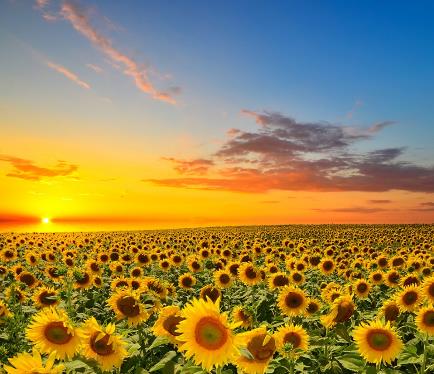 Використані джерела
Базовий компонент дошкільної освіти. Нова редакція.  Затверджений наказом МОН України від 12.01.2021р. №33.
Закон України «Про дошкільну освіту» // Урядовий кур’єр. – 2001. – № 144. – С. 1-9.
Закон України «Про охорону дитинства» // Урядовий кур’єр. – 2001. – № 164. – С. 1-9.
Інструктивно-методичні рекомендації «Організація роботи та дотримання вимог з питань охорони праці та безпеки життєдіяльності у закладах дошкільної освіти» додані до листа МОН від 14.02.2019 № 1/11-1491.
Програма виховання і навчання дітей від 2 до 7 років «Дитина» / наукові керівники: Проскура О.В., Кочина Л.П., Кузьменко В.У., Кудикіна Н.В. – К. :  НПУ ім. М.П. Драгоманова, 2020. – 328 с.
Богуш А. Безпека дитини в довкілля / Алла Богуш // Дошкільне виховання. – 2013. – № 4. – С.4-6.
Безпека понад усе // Дошкільне виховання. – 2023. – № 10. – С. 3-18.
Практика управління дошкільним закладом, №1 2024 року. Як сформувати безпечне і здорове освітнє середовище в закладі освіти.
Дошкільне виховання, №3-4 2022 року. Зберегти дітей – гуманітарна місія сьогодення.
Дошкільне виховання, №9 2022 року. Освітній процес в умовах війни: роздуми фахівця.